Secondary data
Types of data
Primary Data
1
Secondary Data
2
Can we combine?
3
2
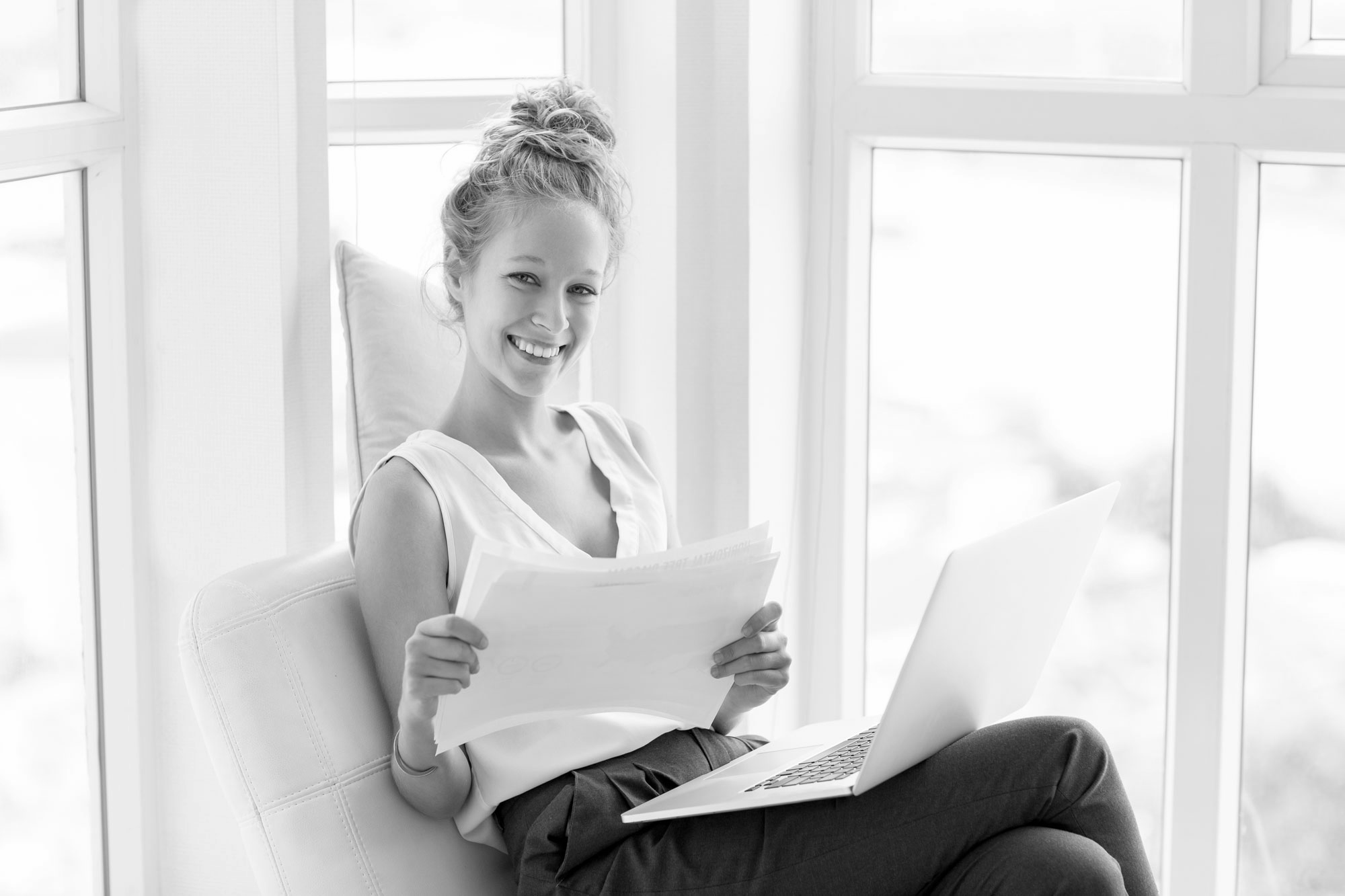 Benefits of using secondary data
1 - Availability of information
2 - Availability of design
3 - Opportunities for replication
4 - Protection of participants
5 - Time
6 - Cost
7 - Large datasets
3
Availability of information
A lesson from Durkheim
Availability of Design
5
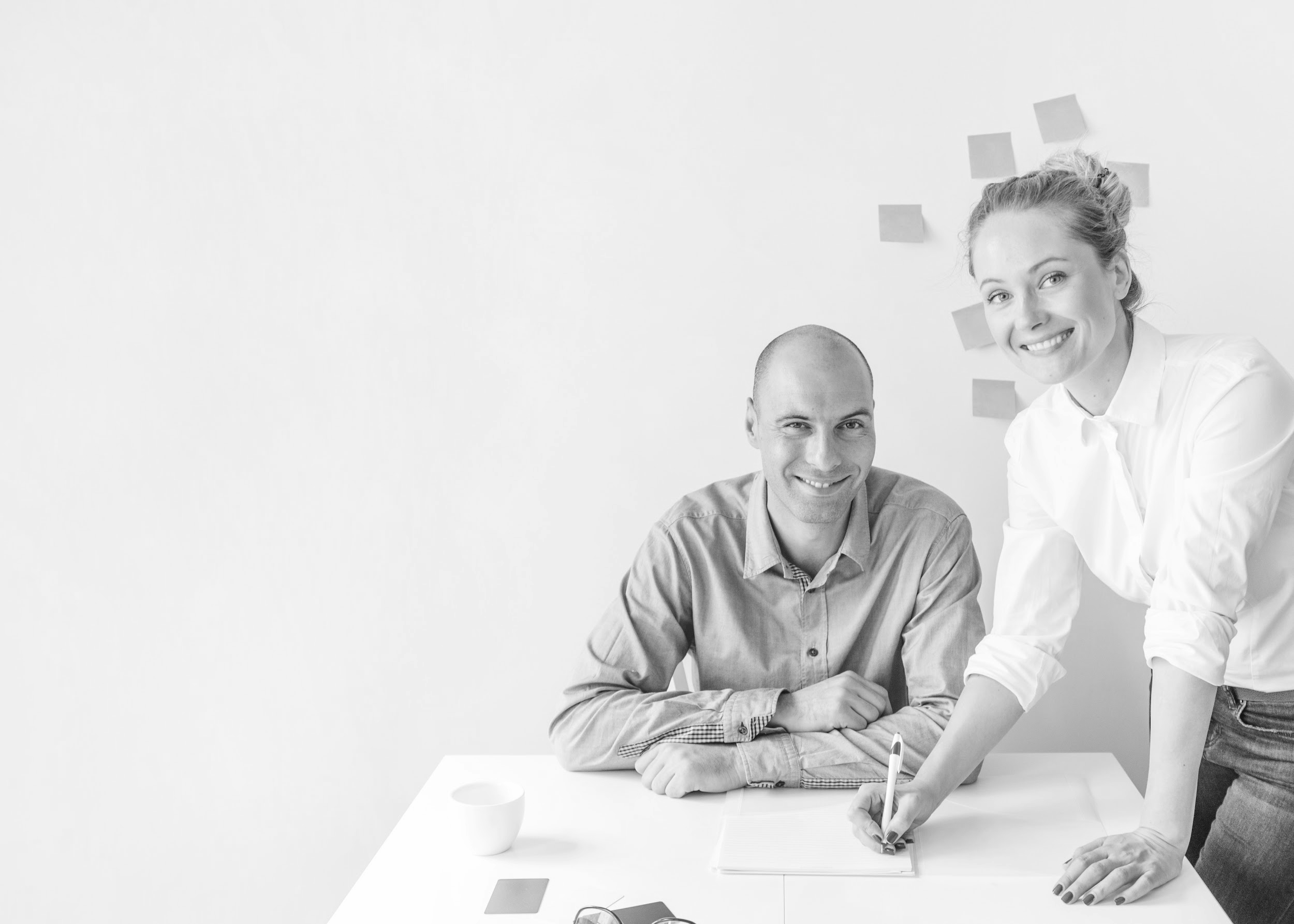 Replication
TWO WAYS: 

1 - collect data exactly like the original study

2 - collect additional information to complement the original study
6
Protection of participants
7
TIME EFFECTIVENESS
COST EFFECTIVENESS
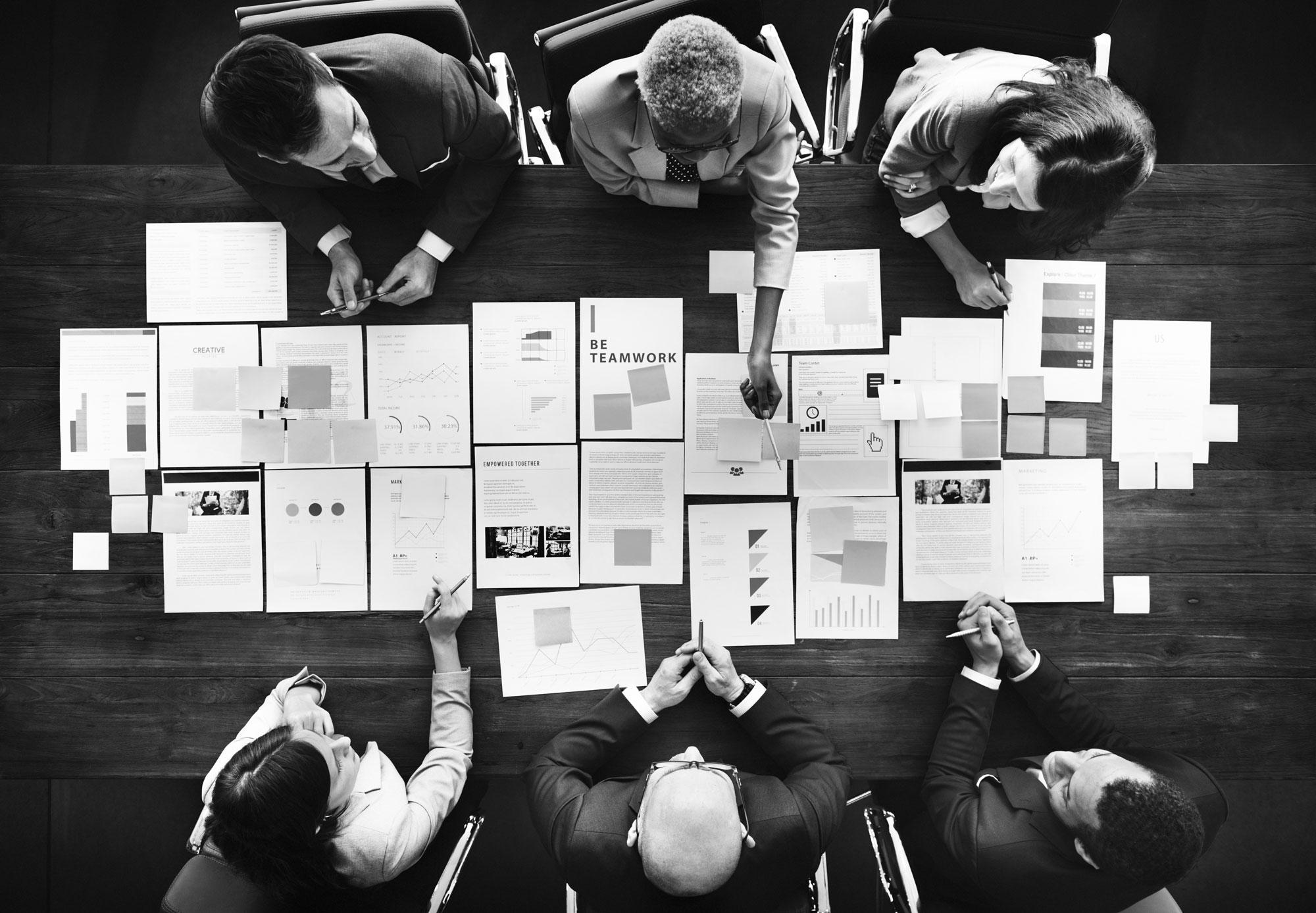 9
Large Datasets
Data Scraping
Sources of secondary data
GOVERNMENT
RESEARCH UNIVERSITIES
INSTITUTIONAL DATA
LARGE ORGANIZATIONS
ONLINE
11
DISADVANTAGES?
12
DISADVANTAGES OF USING SECONDARY DATA
UNCERTAINTY OF CONSTRUCTS
PASSAGE OF TIME
MEASUREMENT ERROR
13
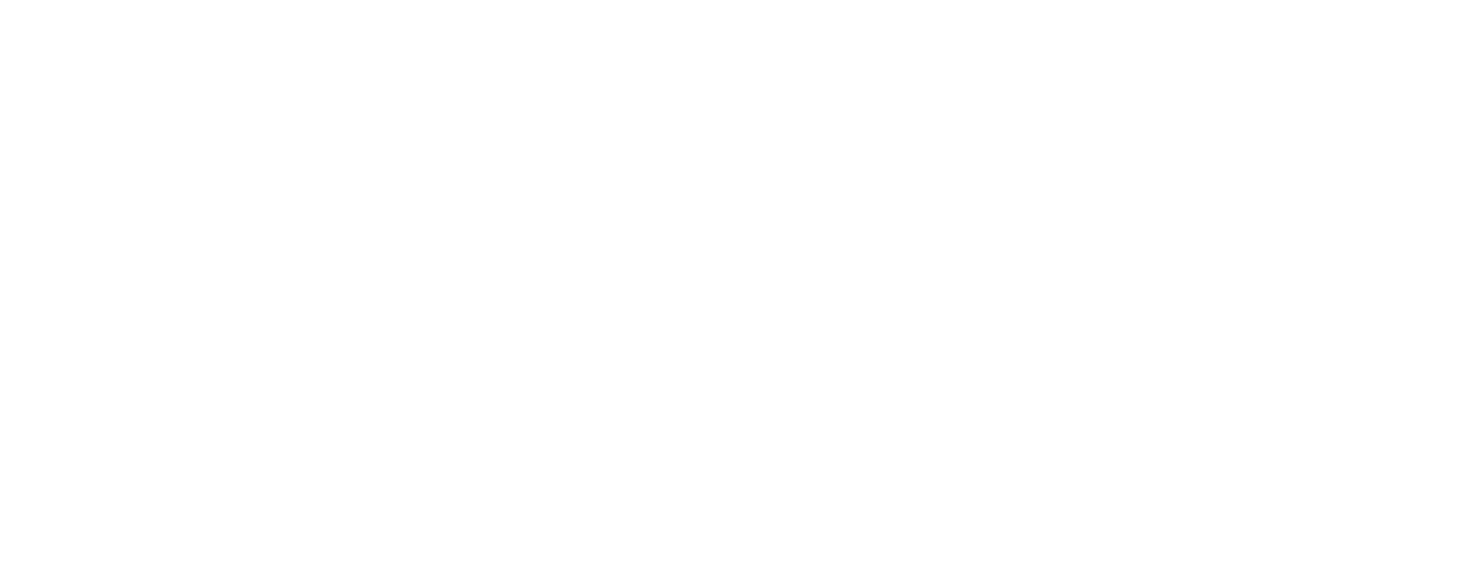